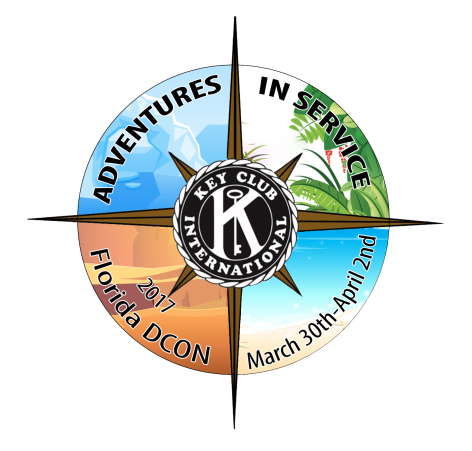 Structure & Organization
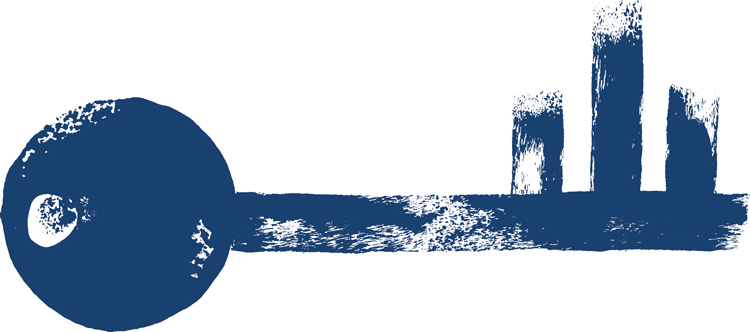 2017 District Educational and Leadership Conference
[Speaker Notes: Explain to the audience why you passionate about teaching this workshop
Explain what workshop is about: The idea behind is workshop is to teach clubs that are in the process of growing into larger clubs some ways to organize and structure their Key Clubs. Many of the best Key Clubs in the Florida District have a specific way of doing things and this workshop will teach growing Key Clubs some ways to organize their clubs, and give them structure.
We will now be starting with an Ice Breaker]
Scenarios
A member asks you to sign service hours, but you don’t know if they attended the event or not.
A member asks you what you’ll be discussing at the meeting and you just don’t know.
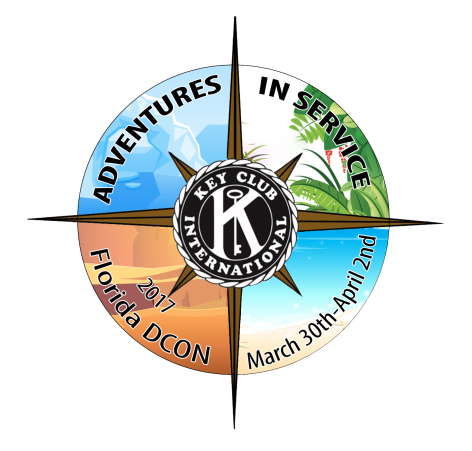 [Speaker Notes: Your club has grown (yayyy) and now..
Read the scenarios and ask if they can relate to similar situations
Ask audience about similar situations that have happened to them
When you get questions about things you “should” know and you don’t know what to say, your reaction is like this..]
Your Reaction
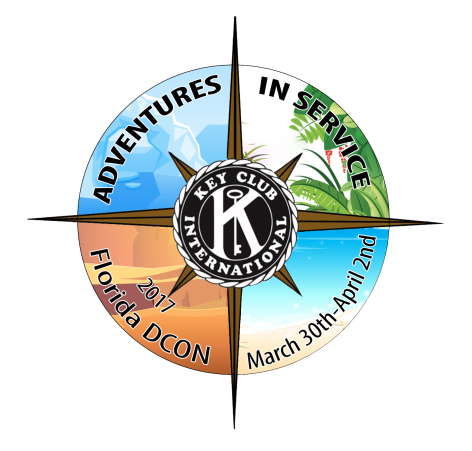 [Speaker Notes: Ask the audience how many of them can relate.]
Organized Key Clubs…
Have systems
Have knowledgeable officers 
Communicate
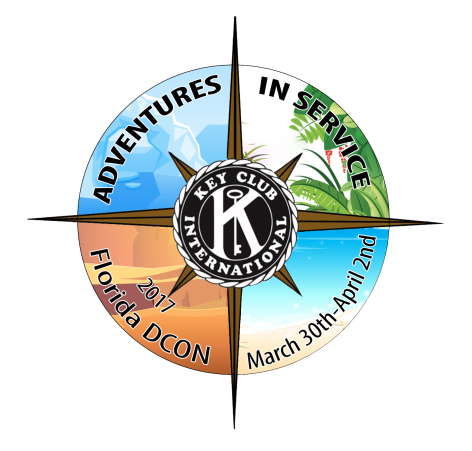 [Speaker Notes: So what are organized Key Clubs like?
Read bullet points.
All three points are equally important. 
These are the three main points that we will be discussing]
Have a System
Have a procedure for every club situation.  
Goal: Have a specific way to do everything in your club.
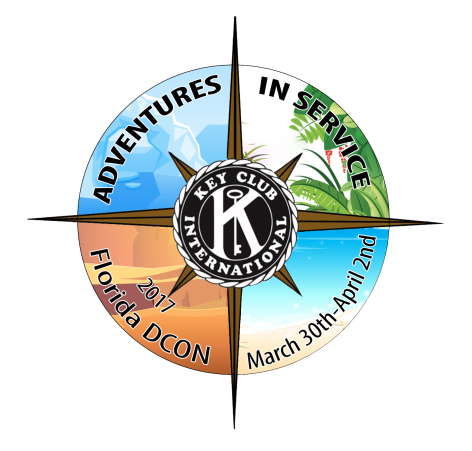 [Speaker Notes: What is a system?
Everything in life is a procedure and there’s always steps to doing something.
There’s a way to get a license, planning an event having a club meeting.]
Things that need systems
Dues Collection
Service Projects
Club Membership
Elections
DCON
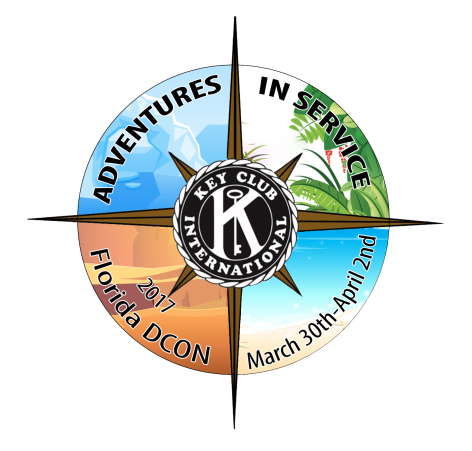 [Speaker Notes: Read bullets.
Ask why these things need to have procedures.
Give example of real life situations that need procedure.]
Smart Systems
Create a timeline
Have deadlines
Follow steps
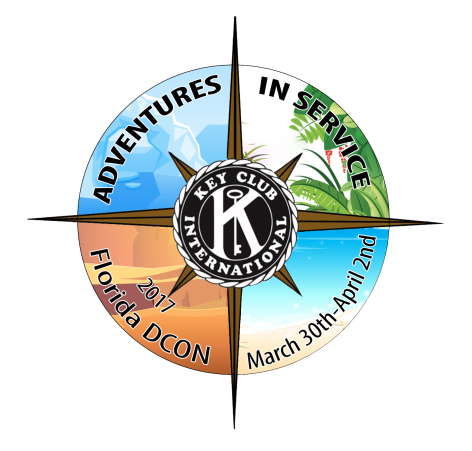 [Speaker Notes: Good systems are similar. 
They are all organized]
Dues Collection Organization
Have a deadline
Collect dues at a specific time & place (Ex. club meetings)
Keep track of payments
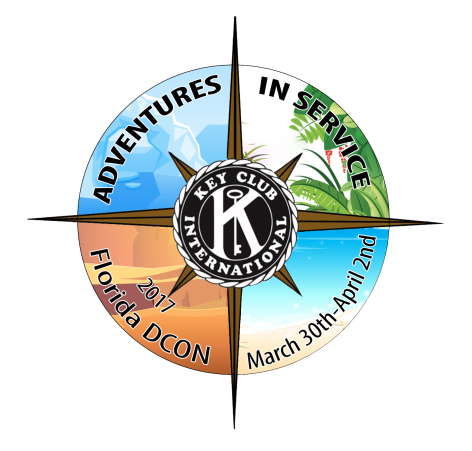 [Speaker Notes: Why are dues collection important?
Give example of unorganized dues collection
Assign jobs- Ex. Treasurer/President and Advisor will collect dues at club meeting]
Service Projects Organization
Have all required forms
Plan out the details ahead of time 
Have an effective sign in sheet
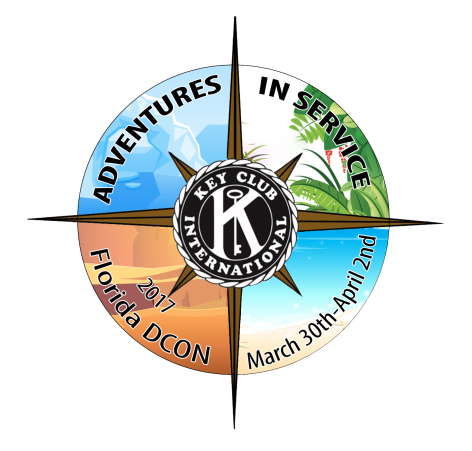 [Speaker Notes: Every little detail matters
A lot of schools require 
There is a Project Planning Form on the Florida District of Key Club website, Floridakeyclub.org
Story of how no officers went to a project and we told a member to take a picture so they could get their hours, members know when clubs are not organized
Even if the members don’t know about every detail make sure to have every detail planned and ready to go to ensure.
Bottle Caps Drive Example]
Club Membership
Membership Packets
Membership Requirements 
Points Tracker
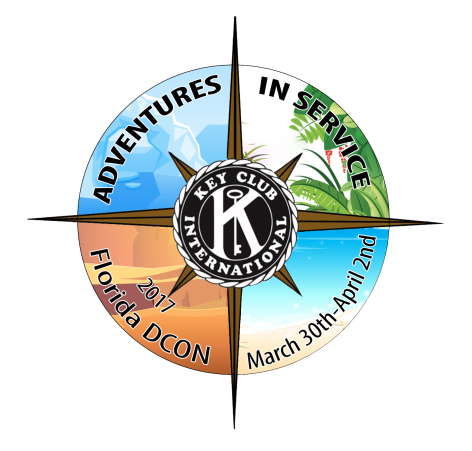 [Speaker Notes: This goes along with dues as well. 
Membership Packets can help with information needed for the Membership Update Center
Points Tracker not only let you know what members are doing what but they also make you plan out meetings and the year of service. They are a sheet of paper given out to club members where they keep track every club meeting and event they go to. It can be dived by category and a certain amount of points can be required by members
You can always have a column for extra projects
Club Officers are not the ones who are suppose to plan and run service projects. Instead you find members who are passionate about a project then you task them with creating and getting the information for the project. This better promotes leadership within the members. HOWEVER, for this to be effective members must be given guidance and a system to follow.]
Elections
Officer packets
Announce elections ahead of time
Prepare ballots before meeting
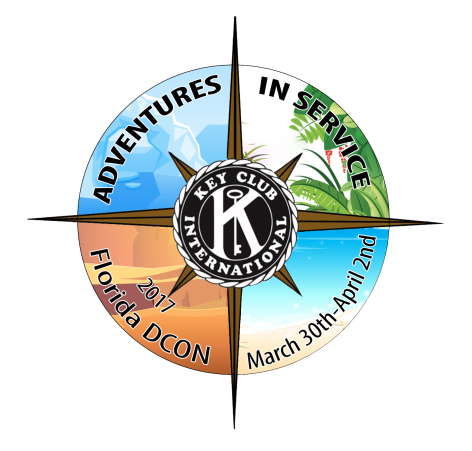 [Speaker Notes: Elections are something that should be taken seriously, to make sure the elected officers take their job seriously.]
DCON
Make a budget
Plan DCON fundraisers ahead of time
Set up the costs for each member
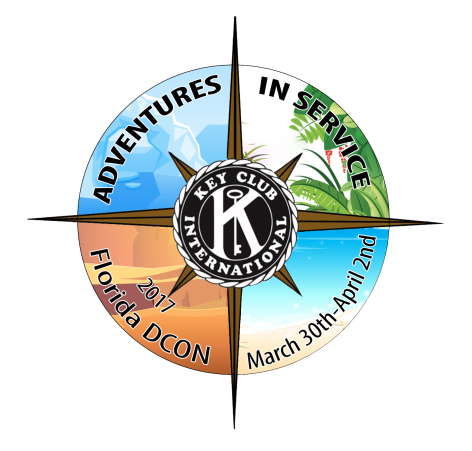 [Speaker Notes: It is extremely important to plan DCON ahead of time.
How many of you had a process for getting to DCON?
How many of you are first time DCON attendees? 
How many of you had a hard time organizing how your club would come to DCON?
Give an example of each one and how workshop attendees can do this.]
Knowledgeable Officers
Communication system
Regular officer meetings
Hold officers to a high standard
Officer Contracts
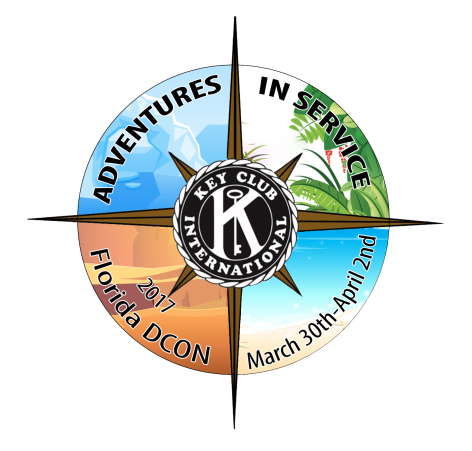 [Speaker Notes: Communication system examples: text message group chats, group me etc.
Importance of officer contracts]
Communicate
Communication between EVERYONE is important.
Discuss all information with officers before sharing it with members.
Stay Informed
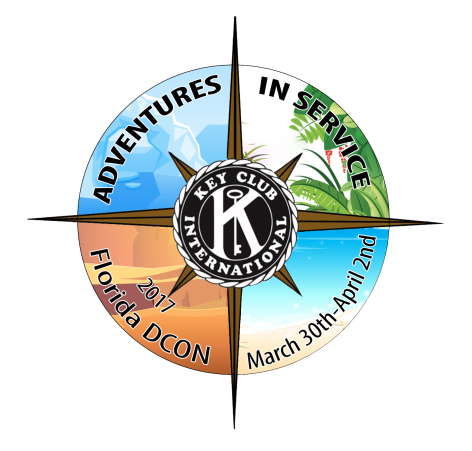 [Speaker Notes: Communication between everyone: Club officers, faculty advisors, and ESPECIALLY MEMBERS.
officer meeting minutes should be taken
Faculty Advisor should be present during club and board meetings
Make sure to keep everyone in the loop
Communication  with district and international level is also important
As a leader in your club you also want to always know what’s going on to create a positive environment for a club.
If you don’t know the answer to something don’t give a random answer-say I’ll get back to you and actually get back to them.]
Organization Ideas
Club Binders
Spreadsheets
Always have online copies of things
Club Calendars
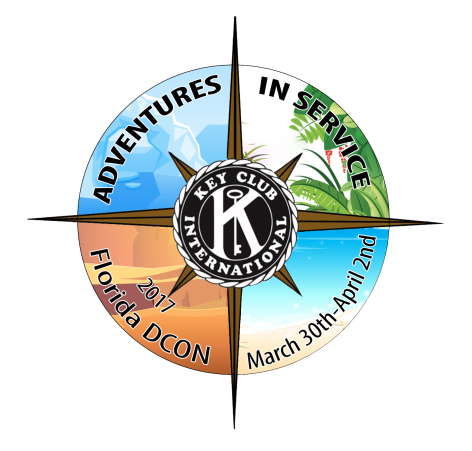 [Speaker Notes: A club binder is a great way to keep track of club documents, sign in sheets and important documents.
A spreadsheet will help you keep track of membership information as well as every event each member goes to as well as whether or not they paid dues.
Club calendars can be actual calendars or online calendars that allow members to see all upcoming events]
Real Structure from Real Key Clubs
“Before DCON we give a PowerPoint presentation to see who’s interested.”
                   -Sebring High School
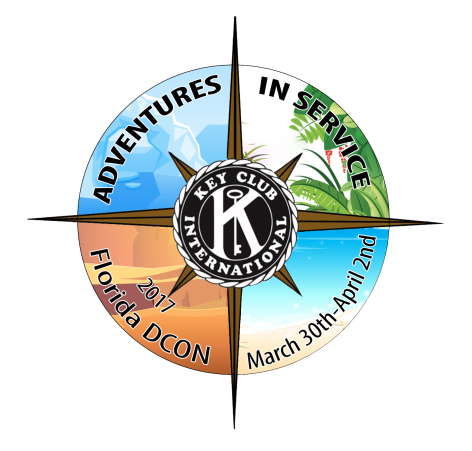 Real Structure from Real Key Clubs
“We have people sign up for jobs so even if it’s a beach clean up this person is cleaner #1 and #2. It gives them a sense of responsibility.”
                   -Pompano Beach High
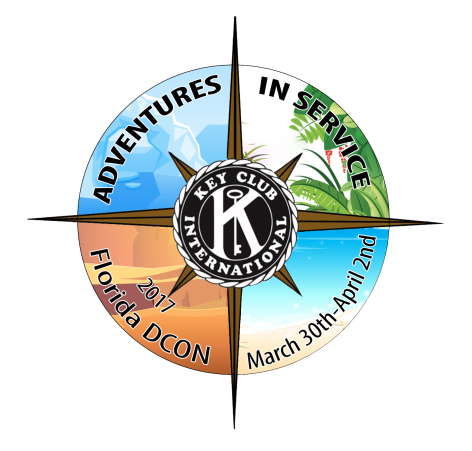 Real Structure from Real Key Clubs
“We have a person in charge of reporting the hours for each member that attended and they fill in a project report .”
           -Barbara Goleman Senior High
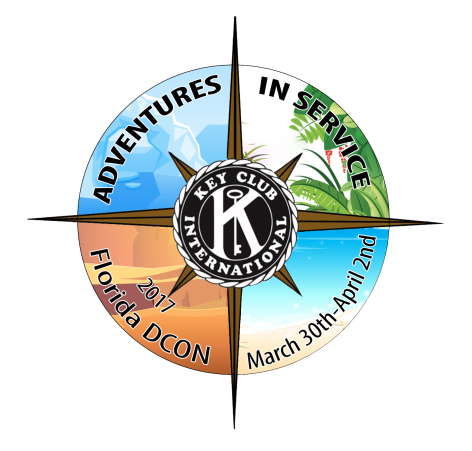 [Speaker Notes: Things that are included in project report:
-Members attended, clubs that wear shirts, total hours, things that can be improved, things that worked.
-This is very helpful for Pride Report submissions.]
Committing to the System
It’s all about willpower
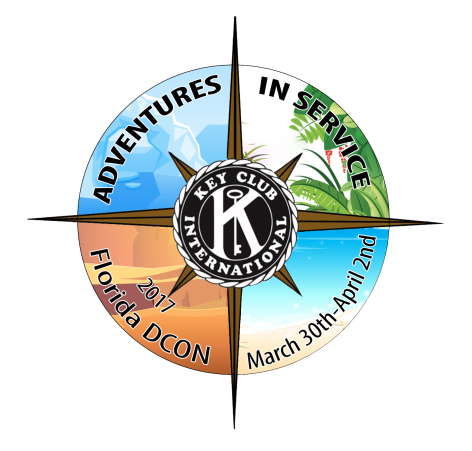 [Speaker Notes: Why commitment is important
If you don’t commit it wont work
If you create a rule and you don’t enforce it, nobody is going to follow it and you might as well have not created it.
Joke about not committing to system]
Major Key Points
Consistency is key
Enforcing the system means everything
Its hard at first but it’s worth it
It’s a journey
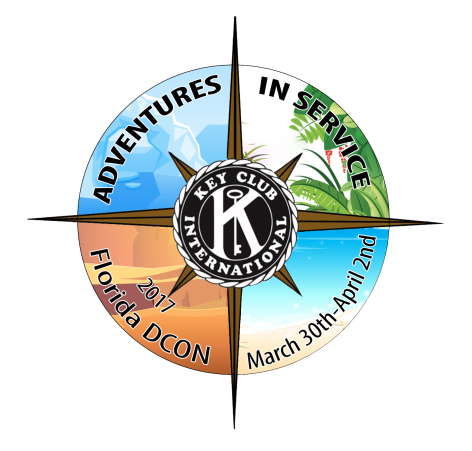 [Speaker Notes: Always plan a step ahead.
Talk about the importance of enforcing the system. If you don’t enforce it creating the system was pointless, give examples.
Discuss how at first it might be hard enforcing things and it is trial and error but after the system has been enforced in the years after it will be second nature to the club.
You’ll leave a legacy.
Add closing statement.]
Questions?